Two Men & a Dog?
A story of Shared Lives and Connected Lives.
From Institution to Community.
Two Men & a Dog
Chalfont
‘I didn’t get the support when I needed it’
‘Boring, I was always doing the same thing, walking around the centre’
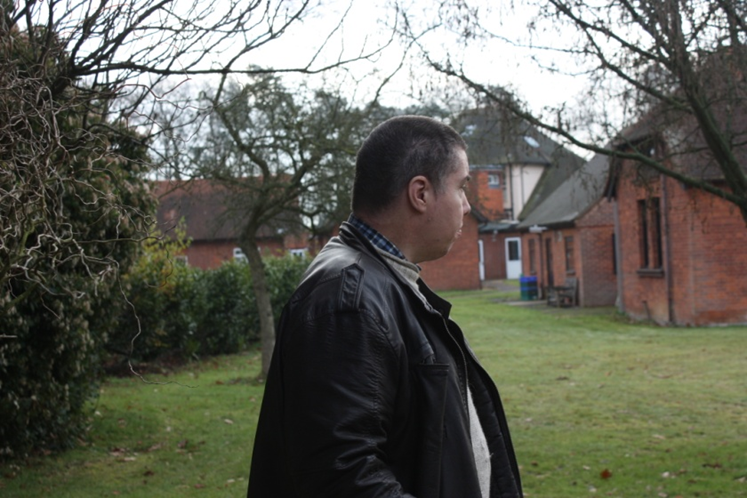 22-Oct-20
© Shared Lives Plus 2019
2
Two Men & a Dog
Chalfont
‘My bedroom and the place where I spent a lot of my time’.
22-Oct-20
© Shared Lives Plus 2019
Two Men & a Dog
New House
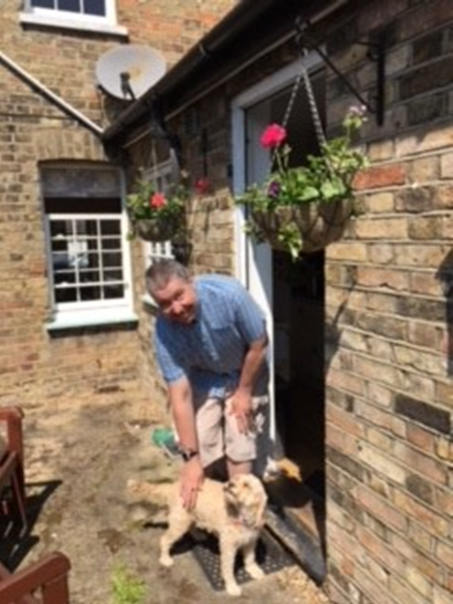 I didn’t think  I would ever get my own house’.
‘I went with Andy and the family to choose Bronte and she runs up stairs and jumps on my bed nearly every morning’
22-Oct-20
© Shared Lives Plus 2019
4
Two Men & a Dog
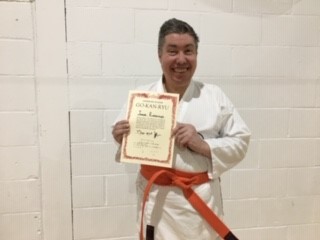 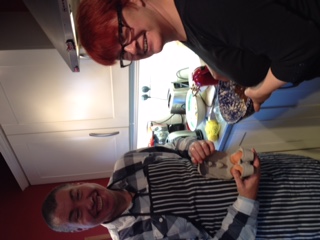 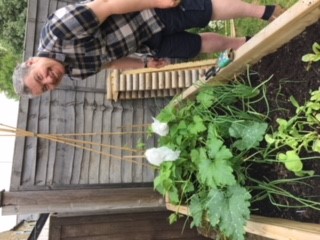 Home
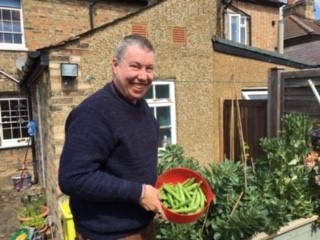 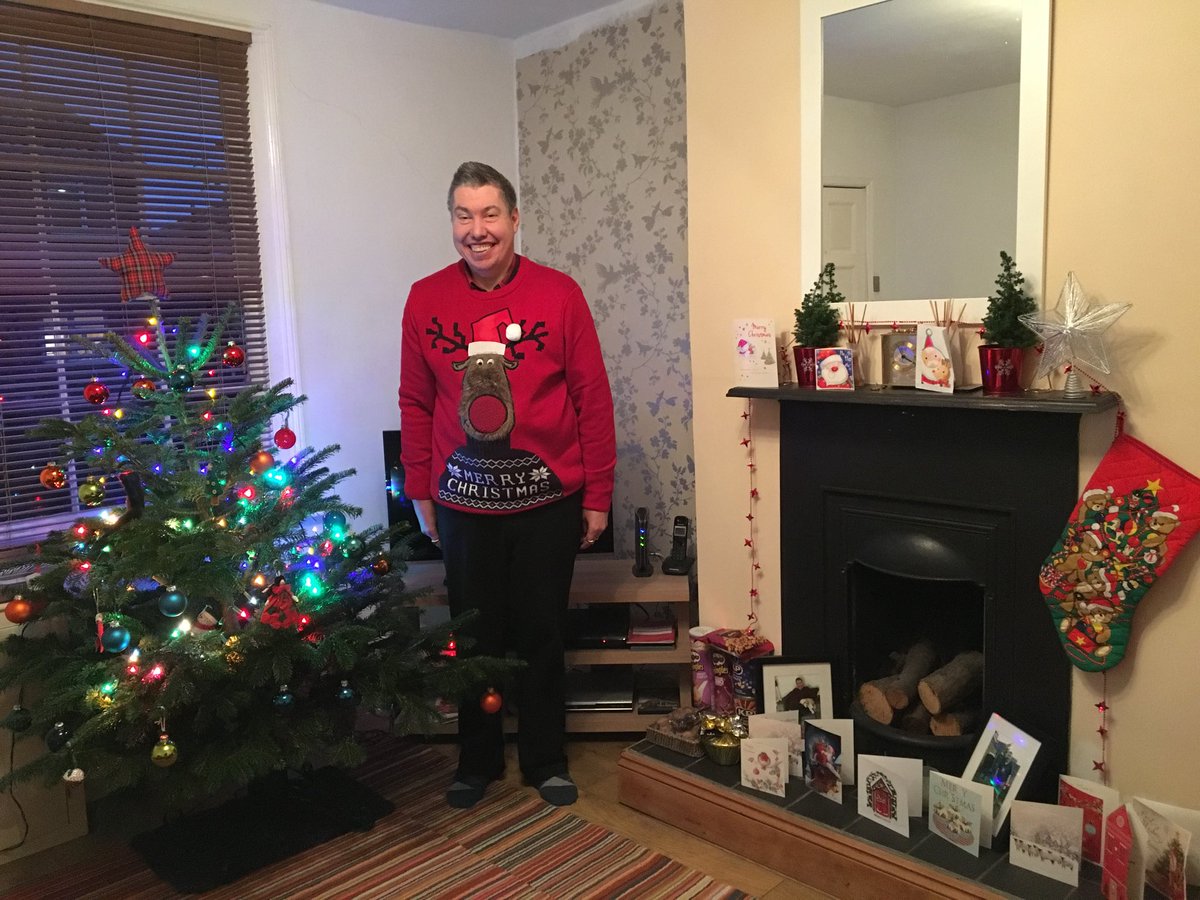 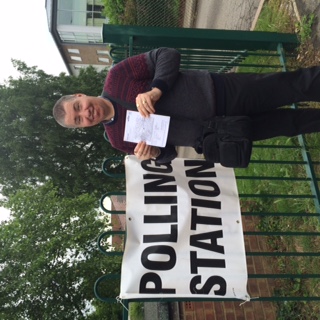 22-Oct-20
© Shared Lives Plus 2019
5
Our lives get better when they’re shared
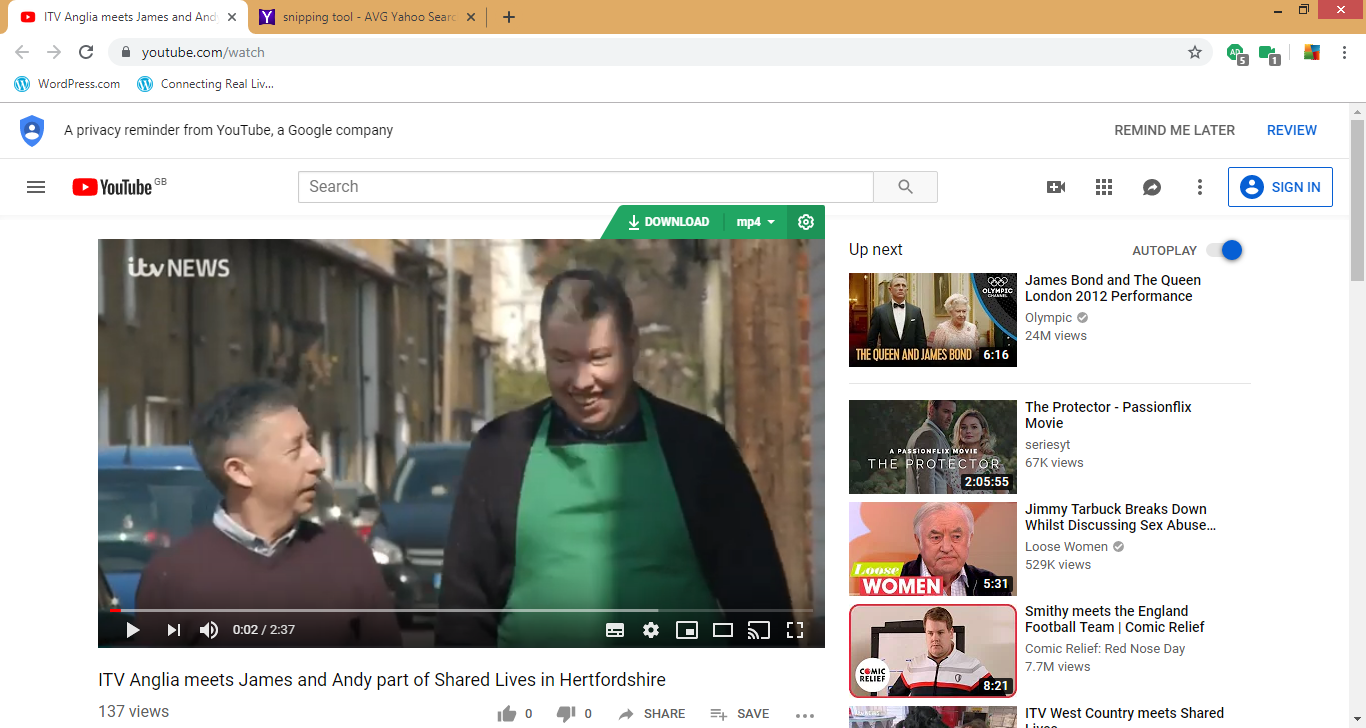 Share your story
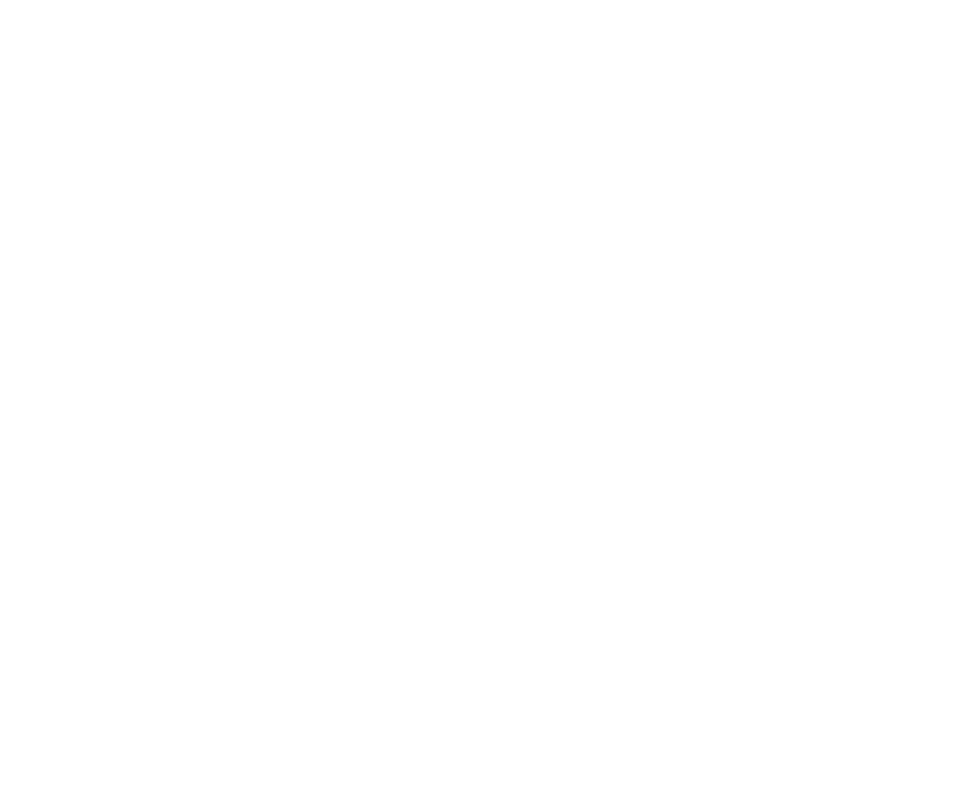 22-Oct-20
© Shared Lives Plus 2019
6
Two Men & a Dog
Ambassador
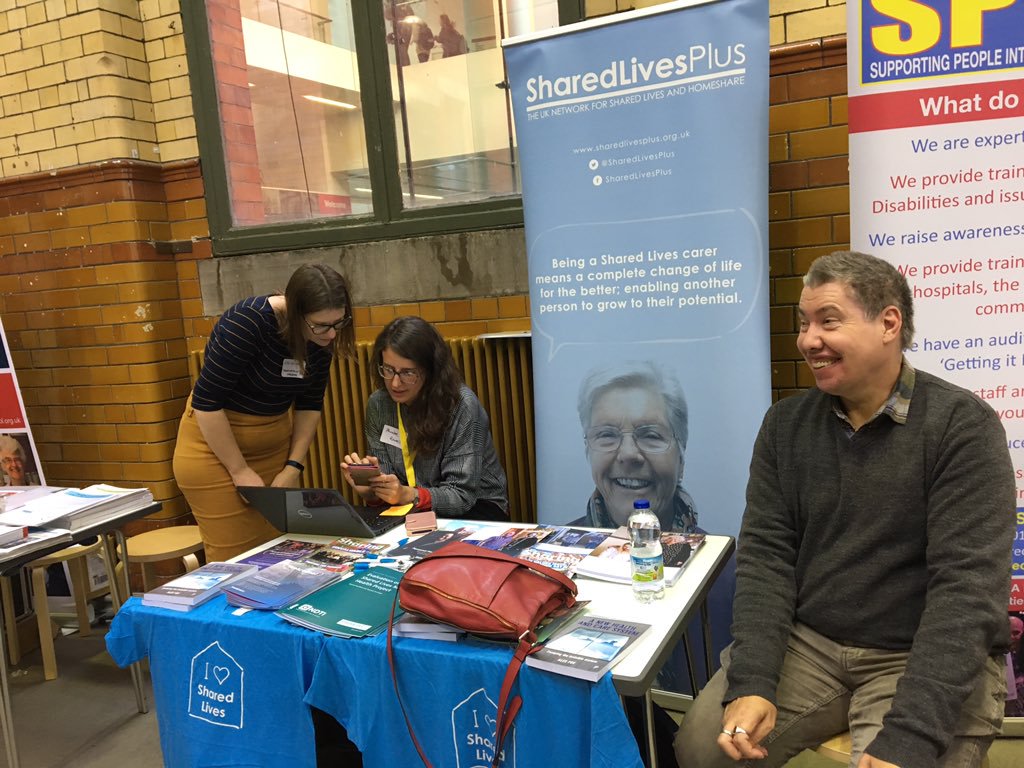 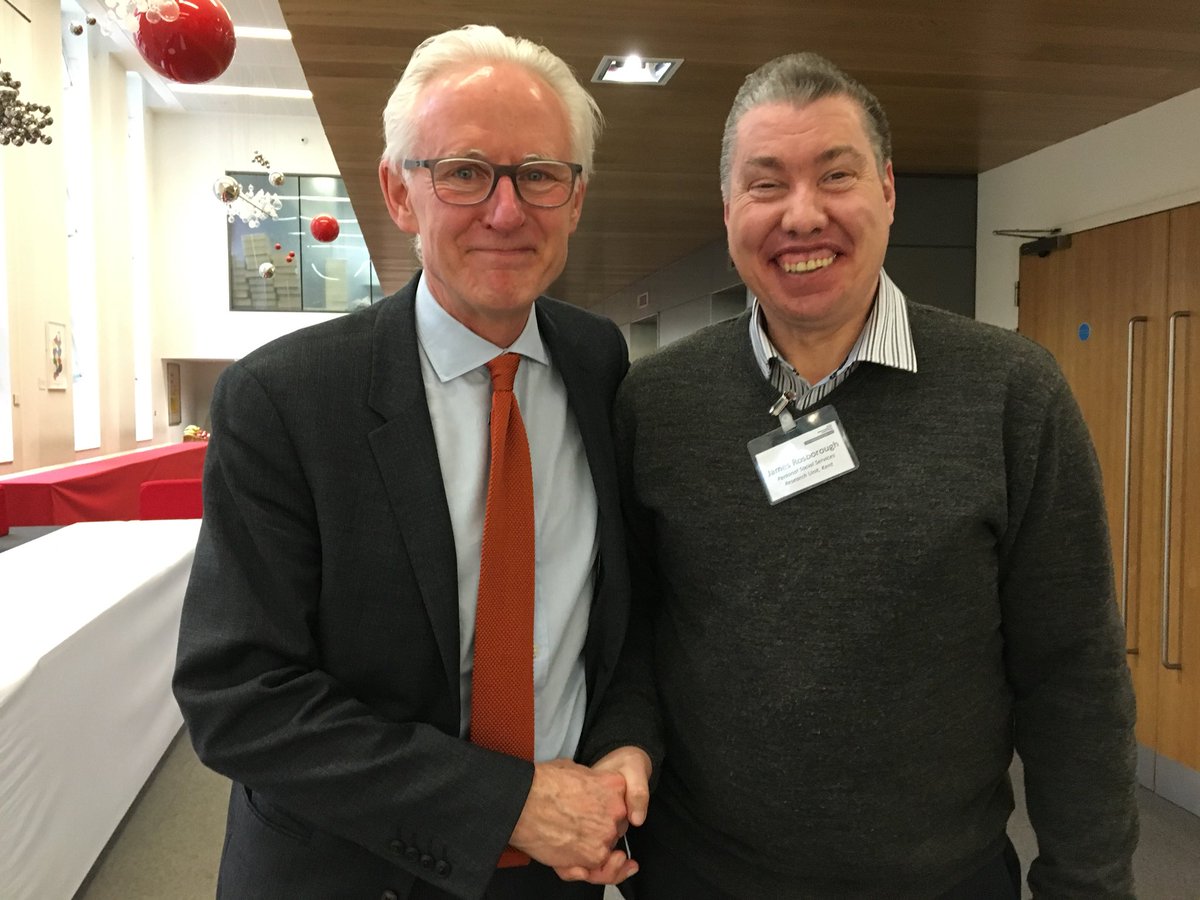 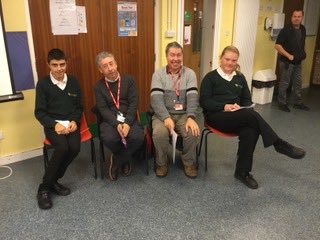 22-Oct-20
© Shared Lives Plus 2019
7
Two Men & a Dog
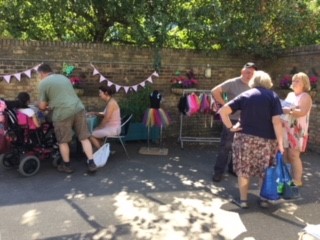 Community ‘I like to be part of things’
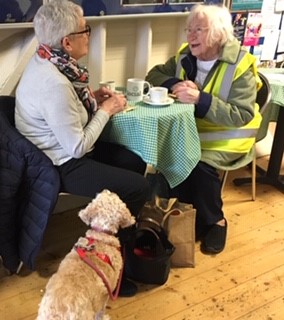 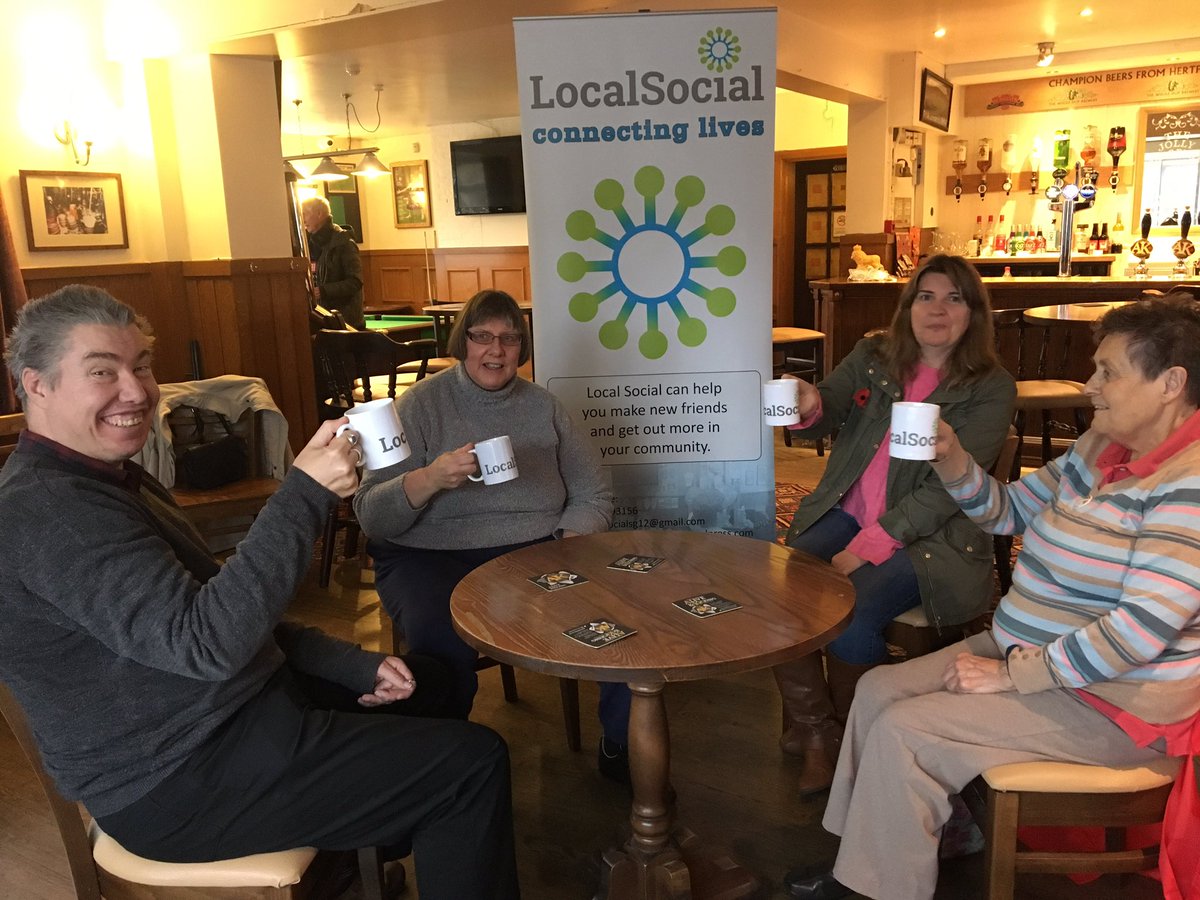 22-Oct-20
© Shared Lives Plus 2019
Two Men & a Dog?
‘My health has got a lot better’.
‘…..the improvement in James’ seizure disorder and dissociative episodes has arisen through  building his confidence and independence’.
Consultant Neurologist  Sept 2108
22-Oct-20
© Shared Lives Plus 2019
9
Two Men and a Dog?
Any Questions
22-Oct-20
© Shared Lives Plus 2019
10
Andy Cooke & James Rosborough
andy@sharedlivesplus.org.uk
22-Oct-20
© Shared Lives Plus 2019